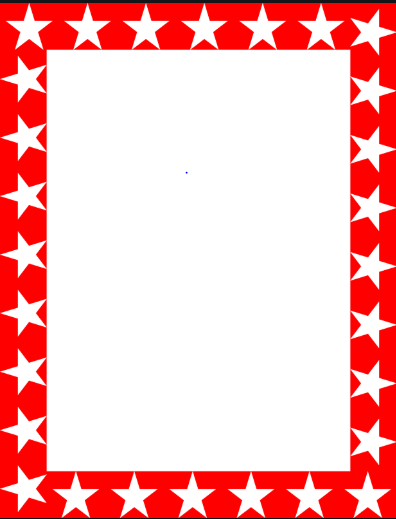 Wow Assembly:
Friday 10th May
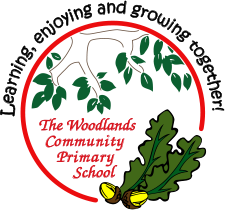 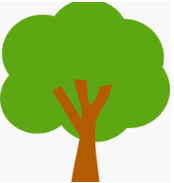 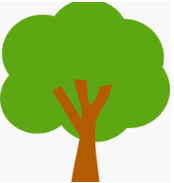 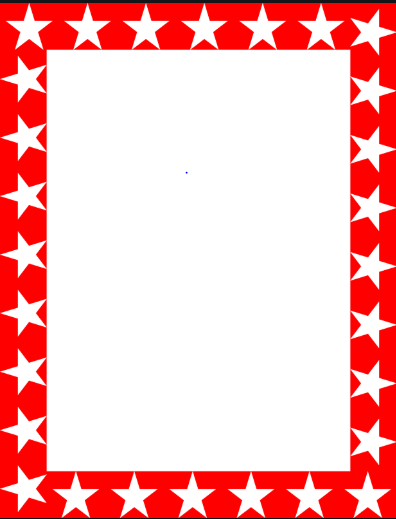 Scientists of the Week!
Ash-Explorer of the Week:-Isla-Rose
Oak – Jack K
Birch – Adam
Elm – Lily
Pine –  Sinead
Redwood – Ella   
Chestnut – Ashley
Aspen – Nevaeh
Willow – Noah
Spruce – Henry
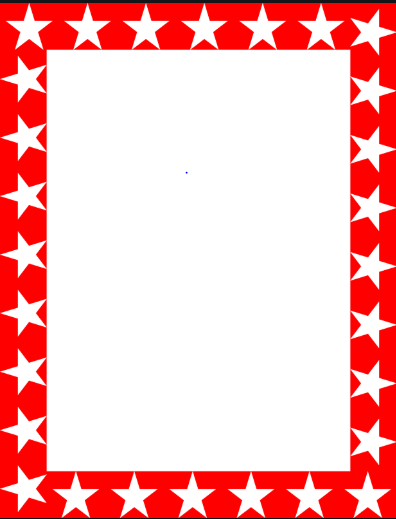 Green Cards!
Oak – Jack W
Redwood – Seth
Anais – Chestnut
Eleanor Wheeler
Thomas – Birch
Pine – Rocco
Elm –Nikola
Elm – Remey-Lei
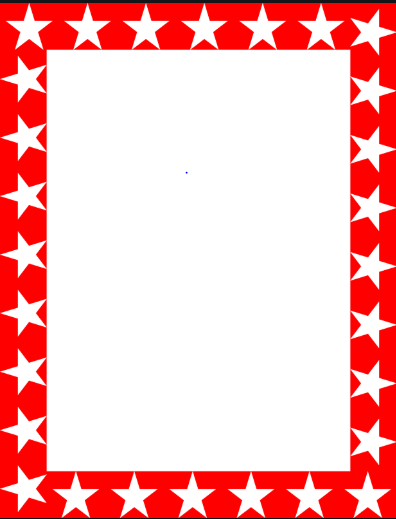 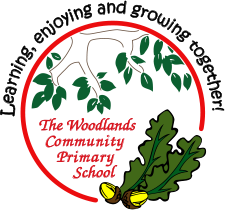 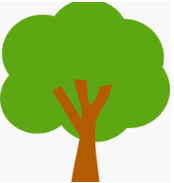 Ash
Posie


For creating an amazing wand, using a range of resources, during our Magic day.


Mrs Laffan							10.05.2024
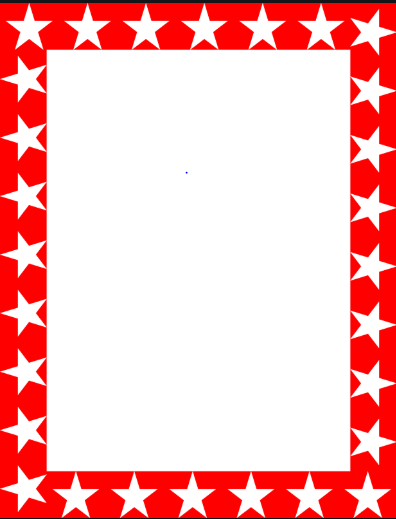 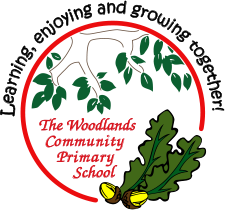 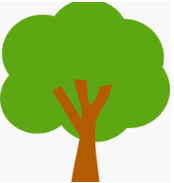 Oak
Mina


For excellent observation skills during our Science lesson about leaves. Well done!

Miss Bailey & Mrs Salt                                   10.05.2024
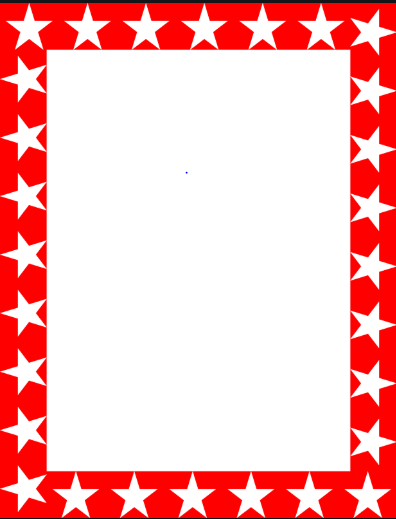 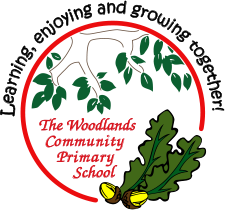 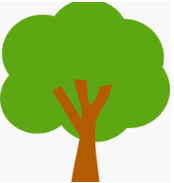 Elm
Idris

For taking care and attention when sketching an ancient sculpture of a pharaoh


Mrs Read and Mrs Salt                                10.05.2024
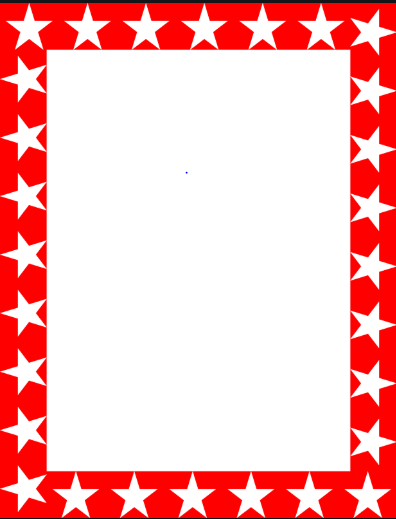 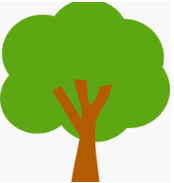 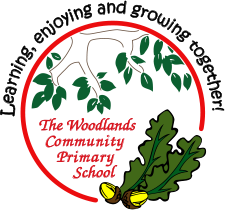 Birch
Amelia

For an outstanding effort in her writing and coming up with adventurous fronted adverbials. Well done! 

Miss Taggart                                10.05.2024
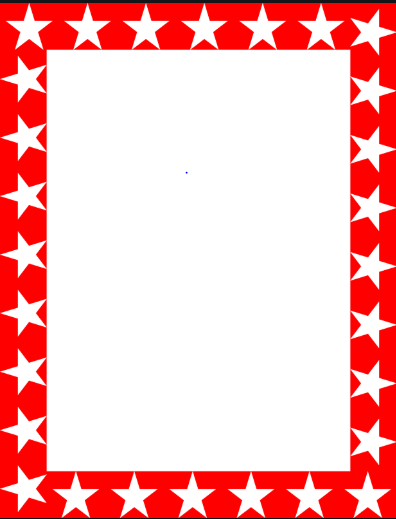 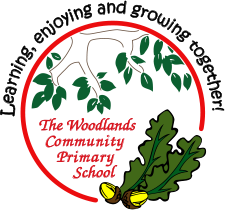 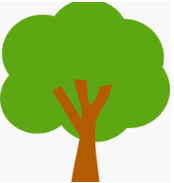 Pine

Finley P.

For working incredibly hard to become more independent with his work. Finley is trying to listen carefully to instructions and have a go before asking for help – keep it up!
Miss Shipley						10.05.2024
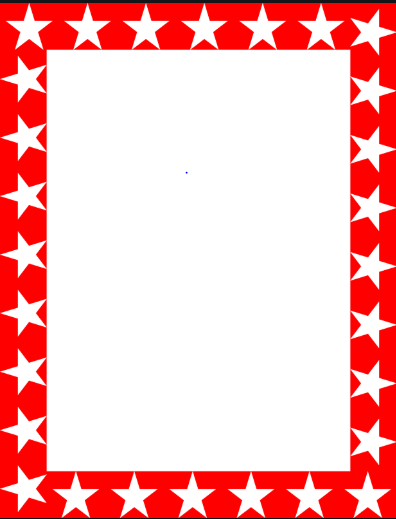 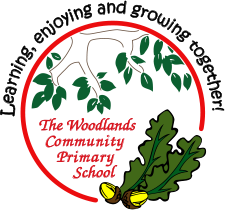 Spruce

Ella-Rose
For choosing a healthy lunchbox in PSHE, giving reasons why you chose each item and understanding healthy food choices.
 
Miss Lincoln                     			10.05.2024
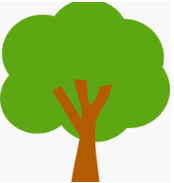 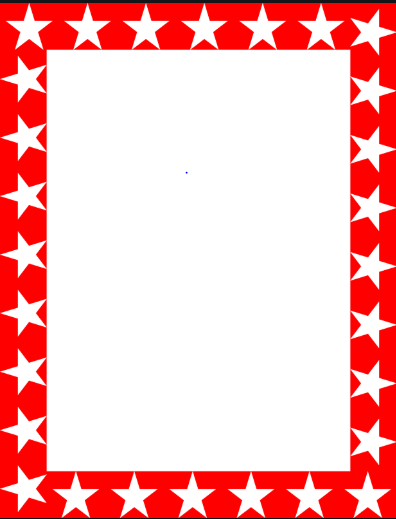 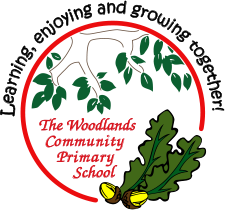 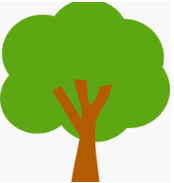 Willow

Mia 
For trying extremely hard with her phonics and handwriting.  Mia has been independently completing DNA activities based on level 5 phonics.

Well done Mia.

Miss Dawson	   		   				10.05.2024
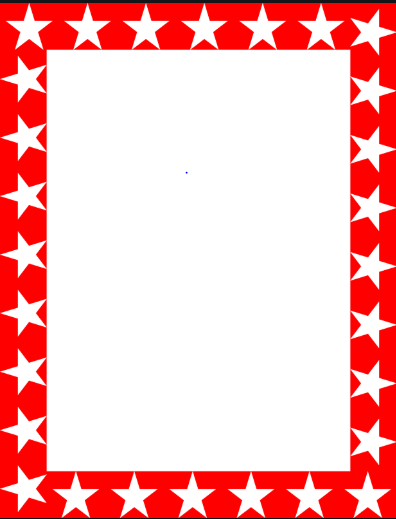 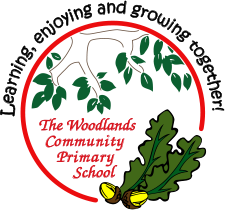 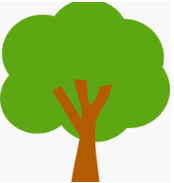 Aspen 

Finley
For being a super mathematician! 
Fin is always eager to challenge himself  and help others when he can. Well done Finley 

Mrs Davies & Miss Higgins   10.05.2024.
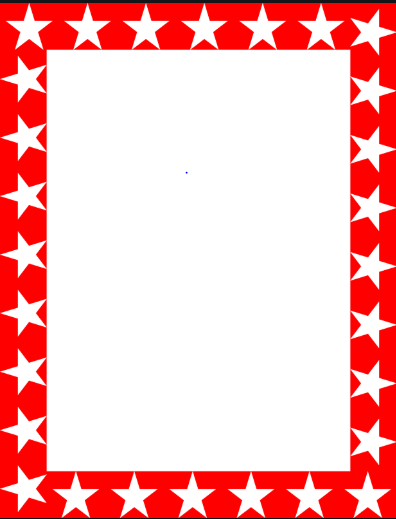 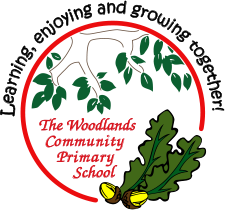 Chestnut
Freya

Freya is always a fantastic representative of Chestnut. She is someone who listens attentively, listens to advice and will always act on feedback to improve her work. This week she has shown this more than ever while year 6 has been preparing for SATs next week. 

Mr Tennuci                                  10.05.24
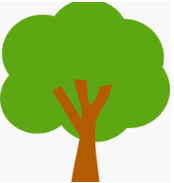 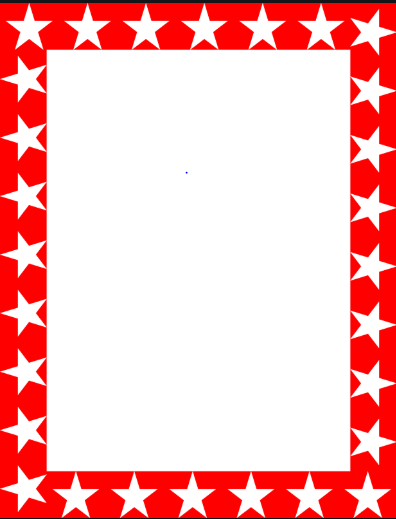 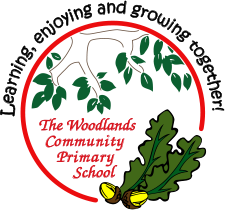 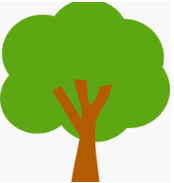 Redwood
Tarron. S
Tarron showed us his excellent acting skills this week. In English, we investigated whether Macbeth was justified in his actions through a conscience alley and Tarron showed us all how to convince Macbeth what to do through his superb  acting.
Well done Taron!
Mrs  Holliday 		                           10.05.2024